Pictures made of old jeans and fabric leftovers
Tone Pavček Primary SchoolMirna Peč, Slovenia Recycling Club
You need:
old jeans,
fabric leftovers in different colours,
a wooden board or harder cardboard,
wool, 
rope,
scissors,
glue.
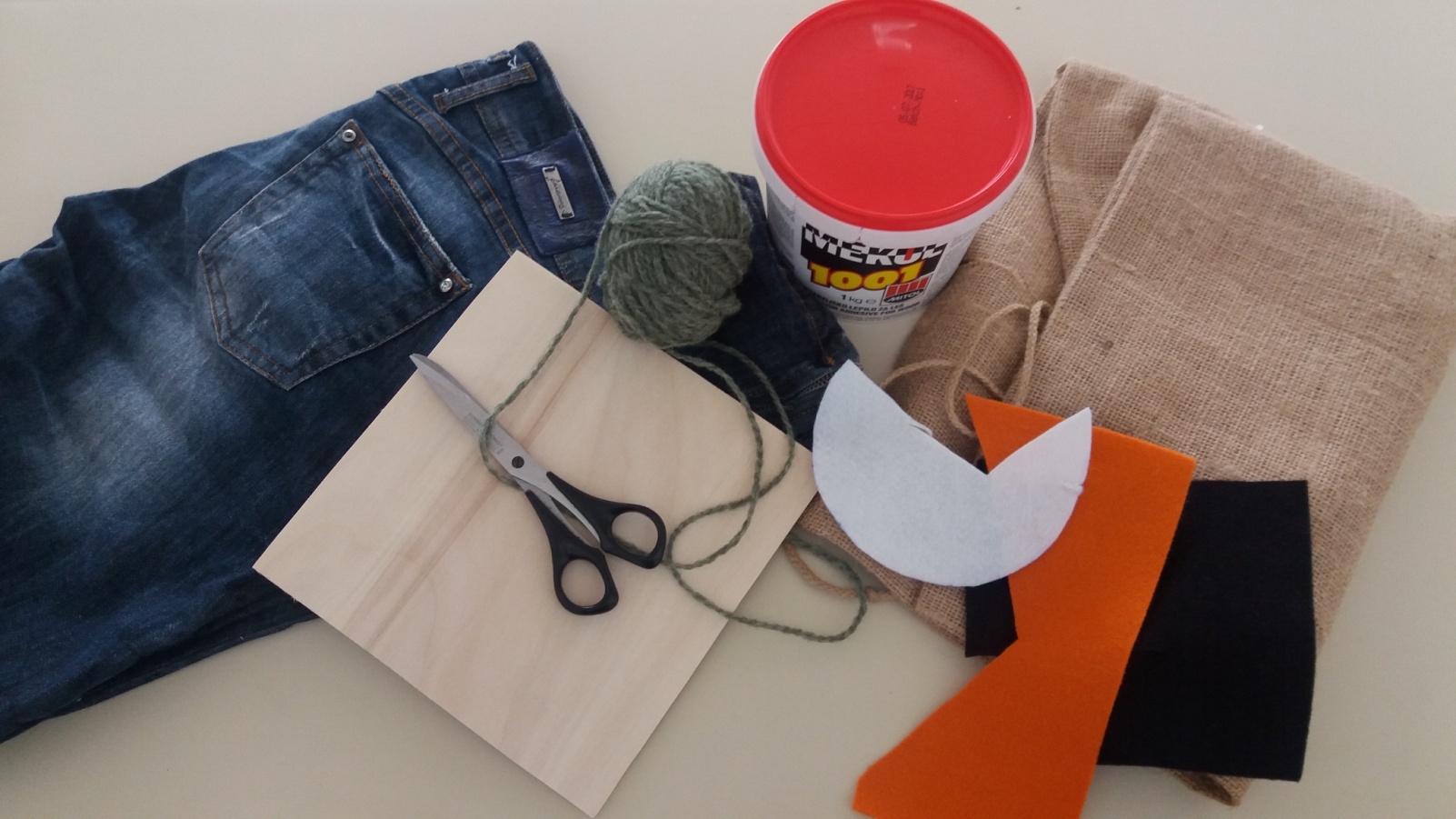 Draw the wanted motive on the jeans and cut it out.
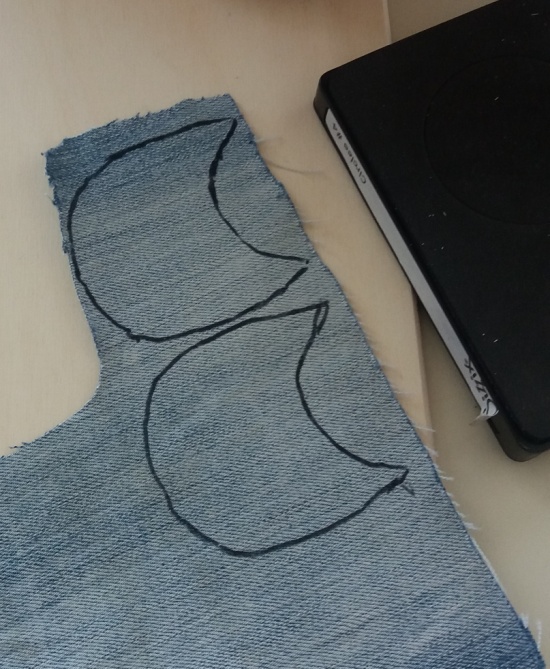 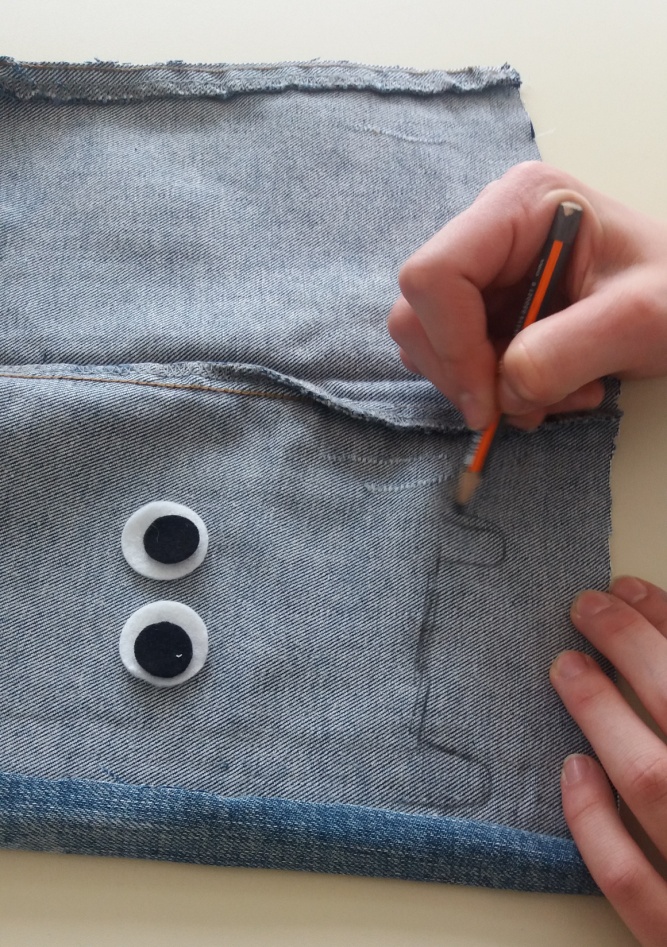 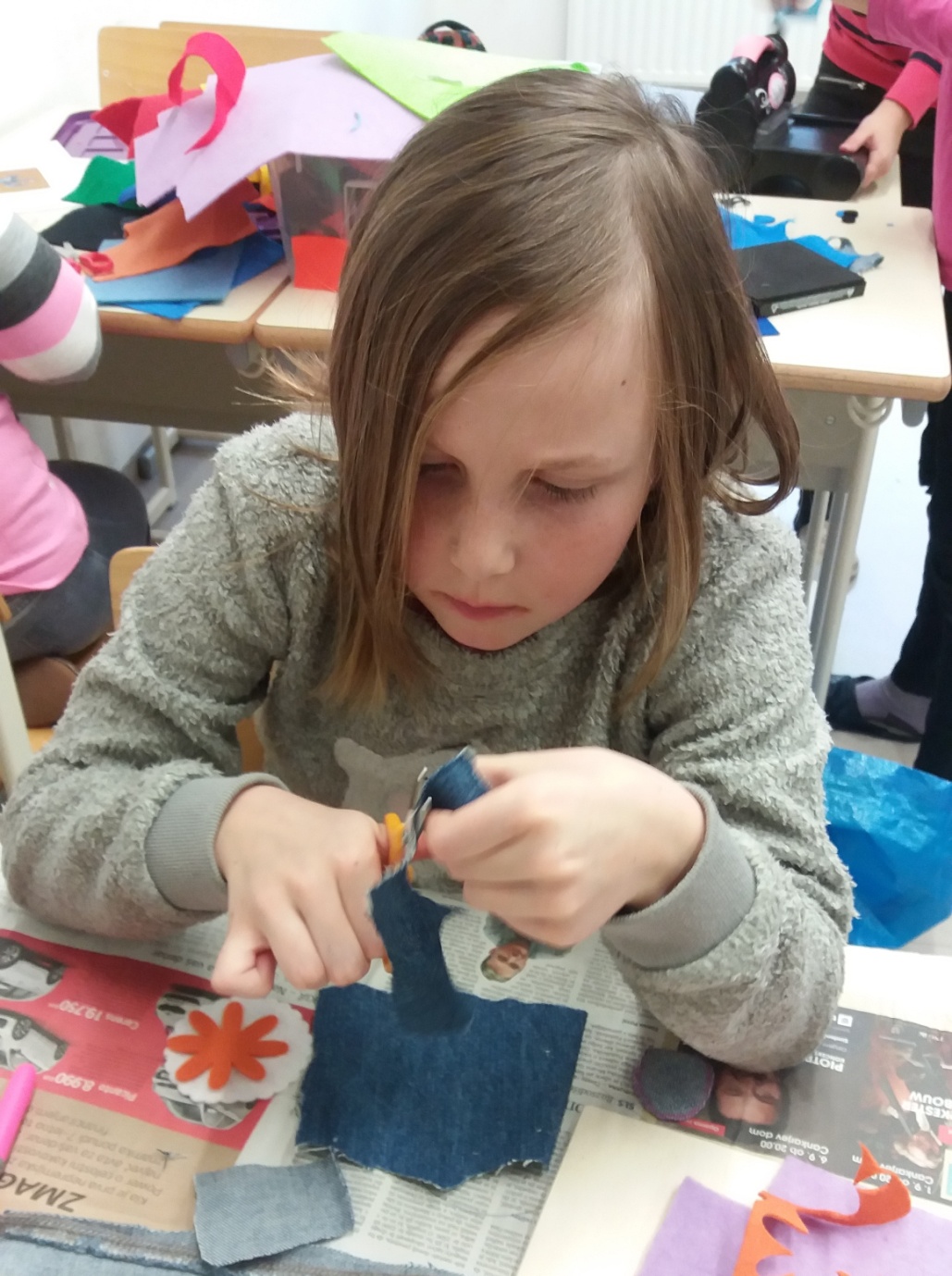 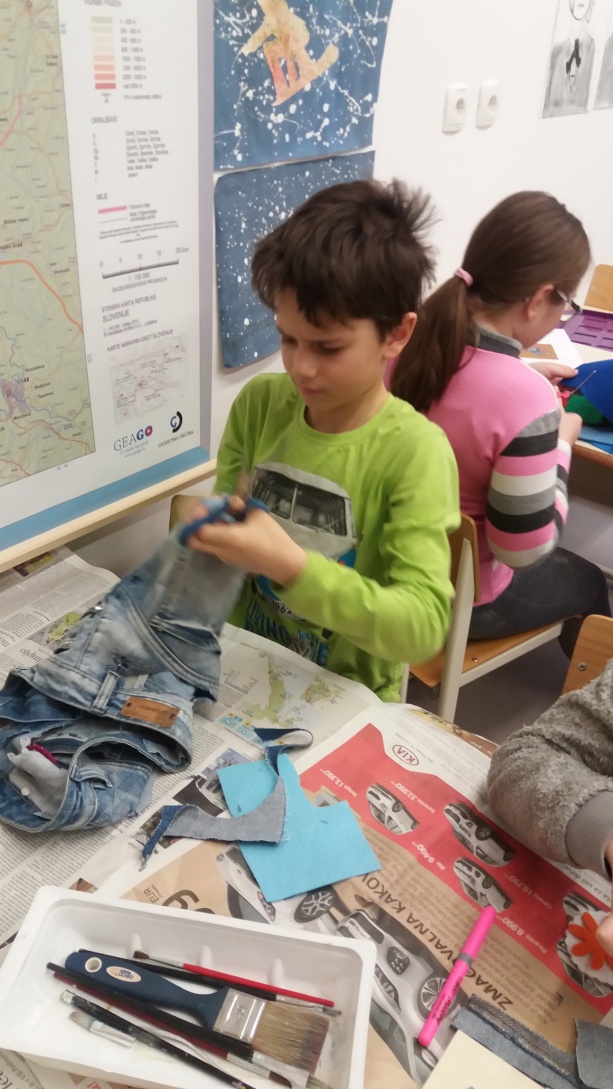 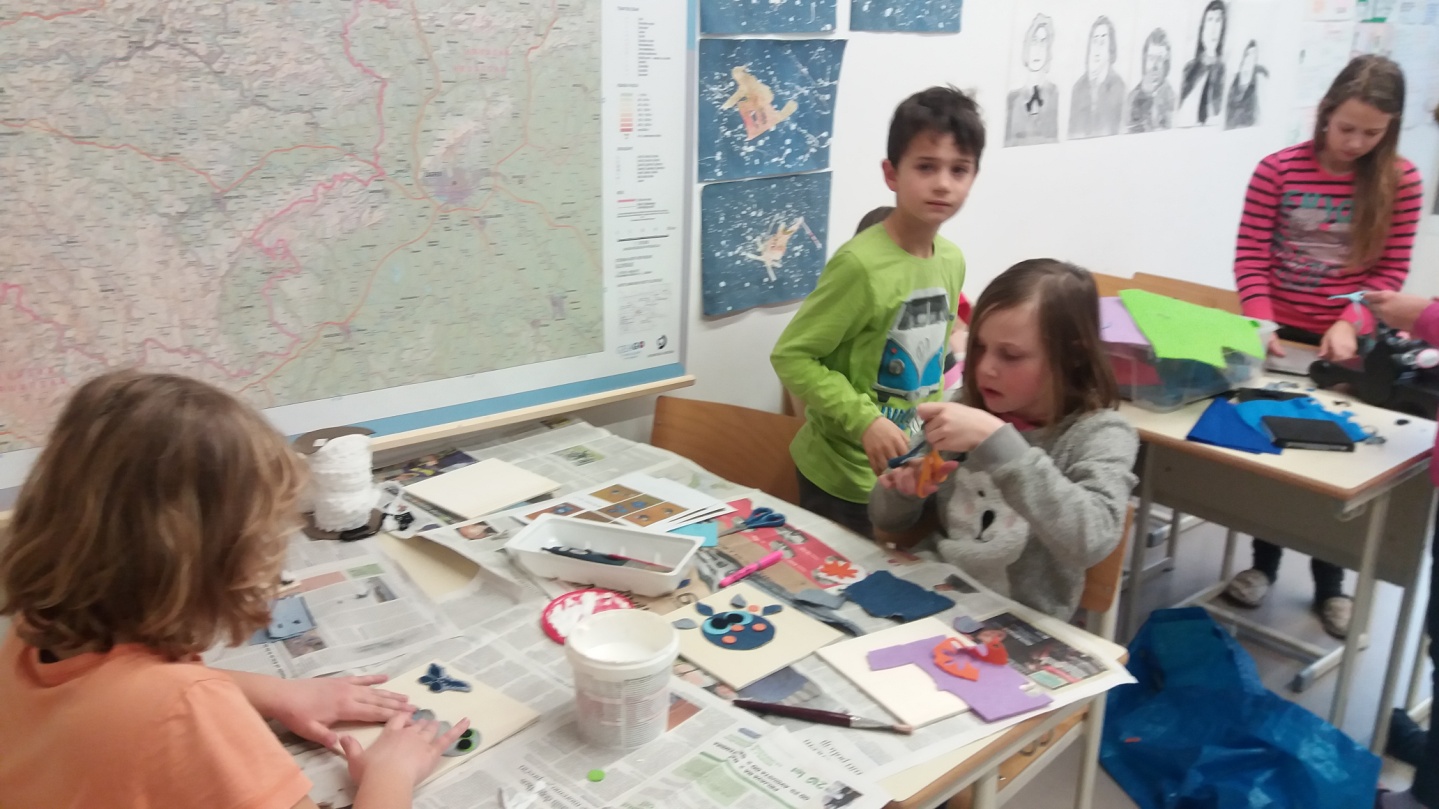 Stick the fabric on the wooden board.
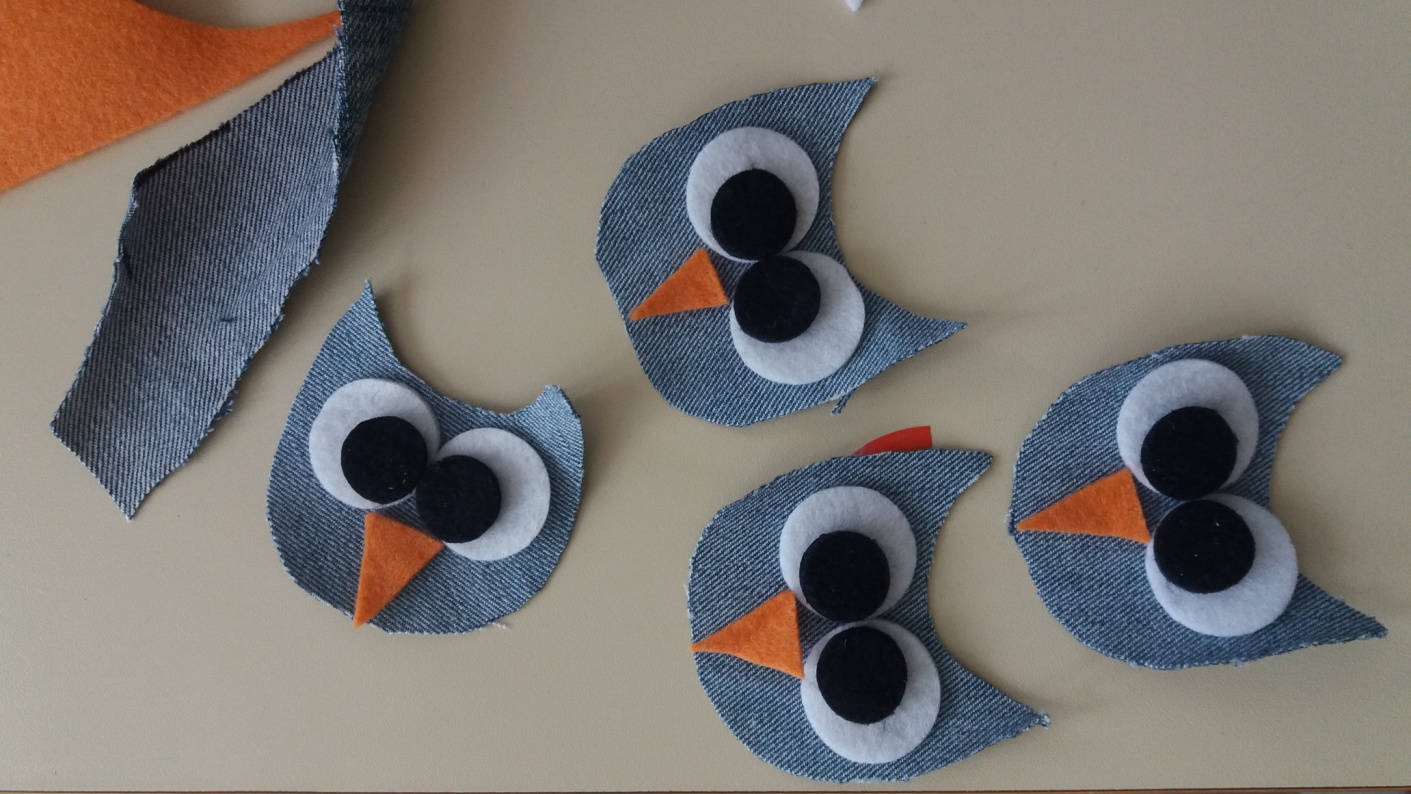 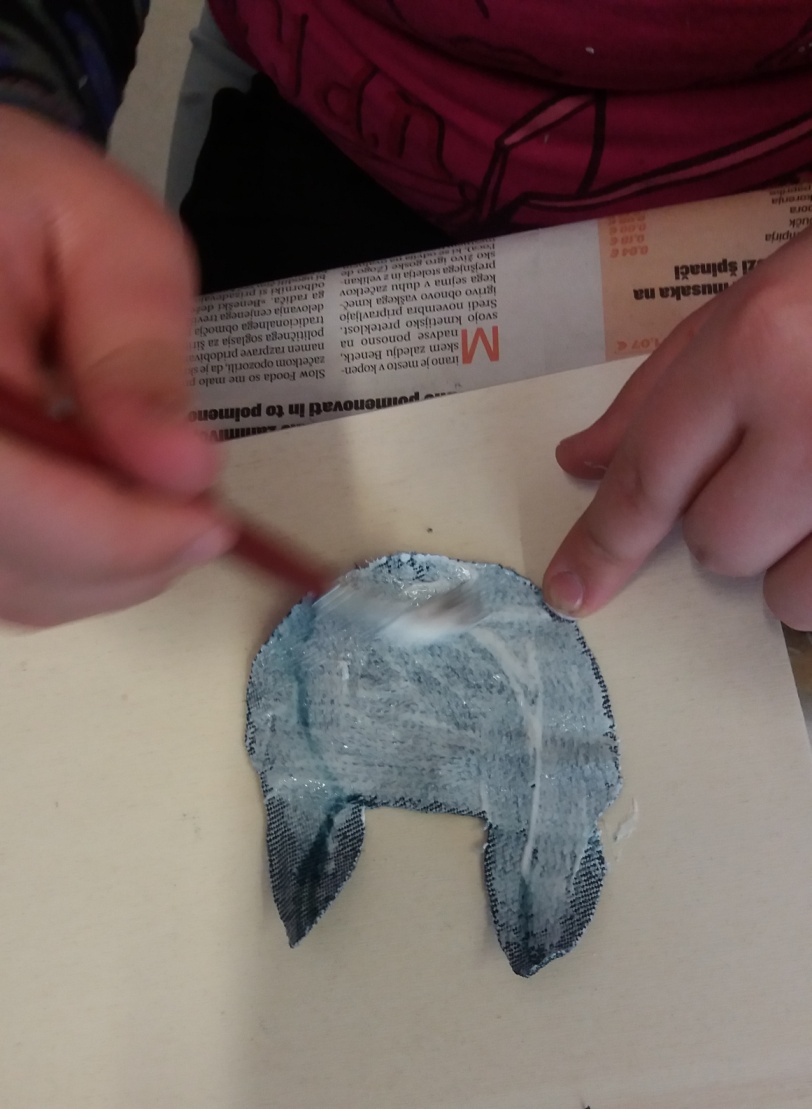 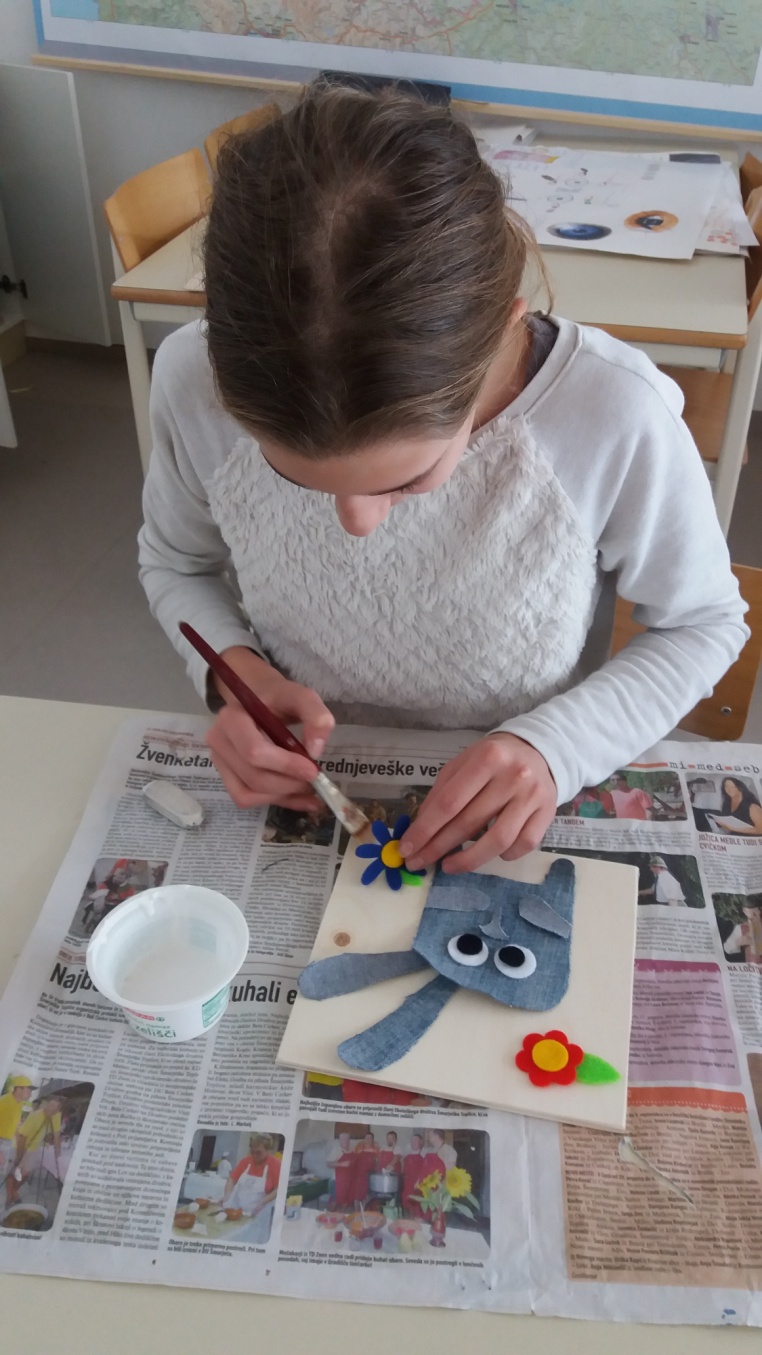 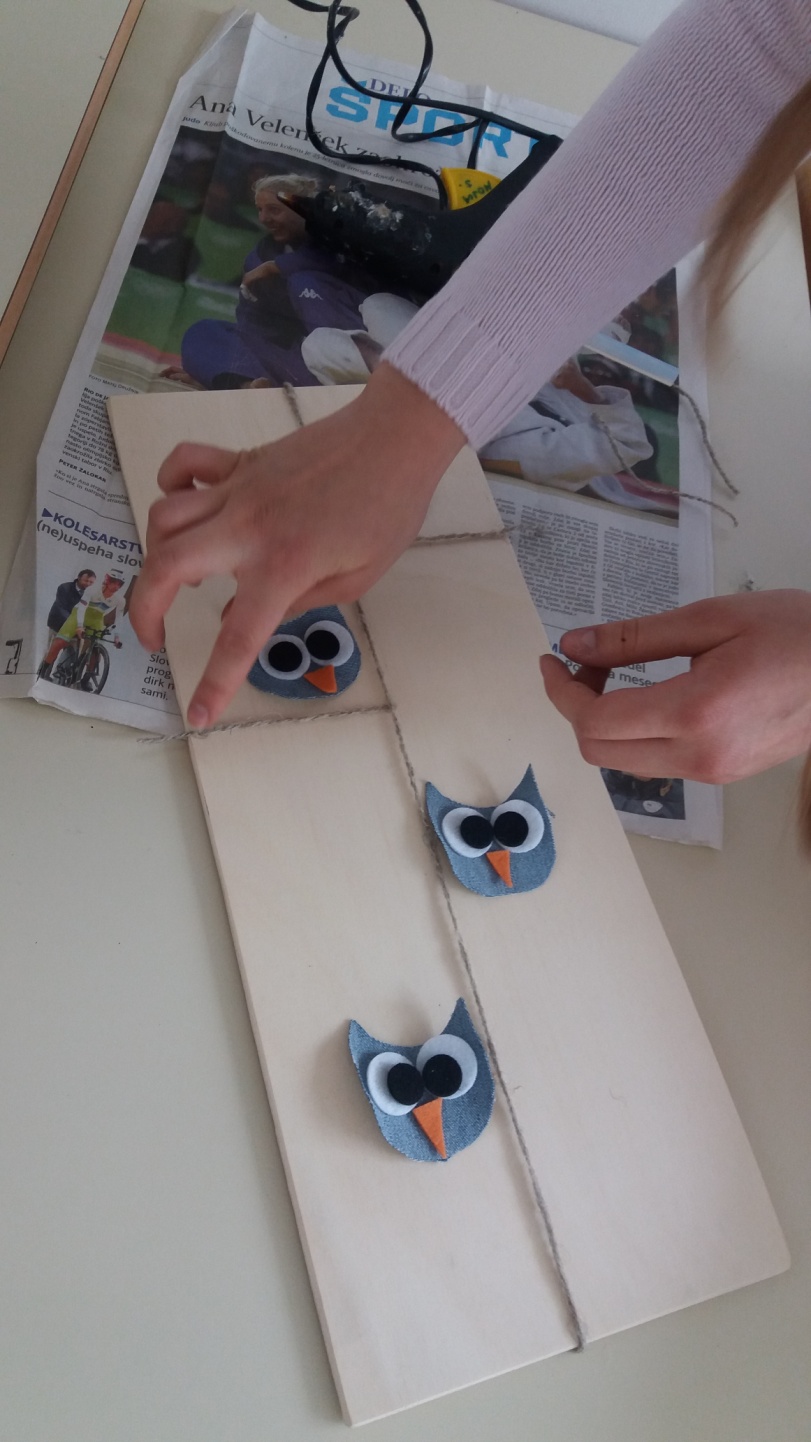 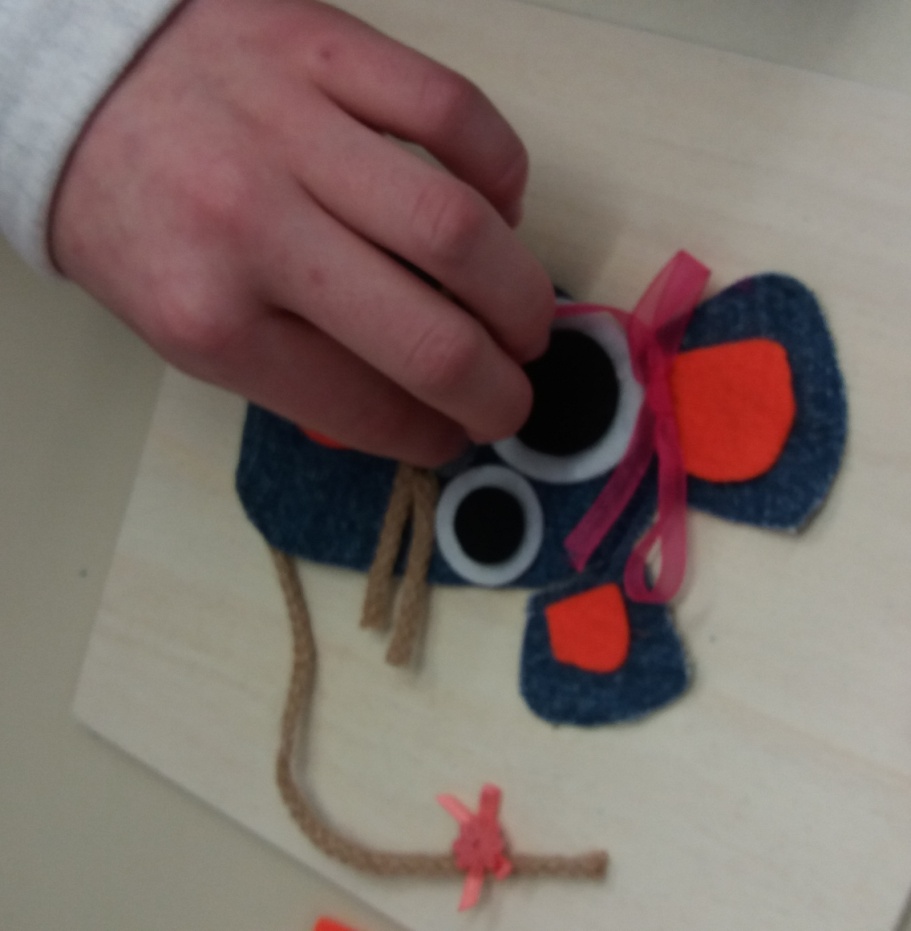 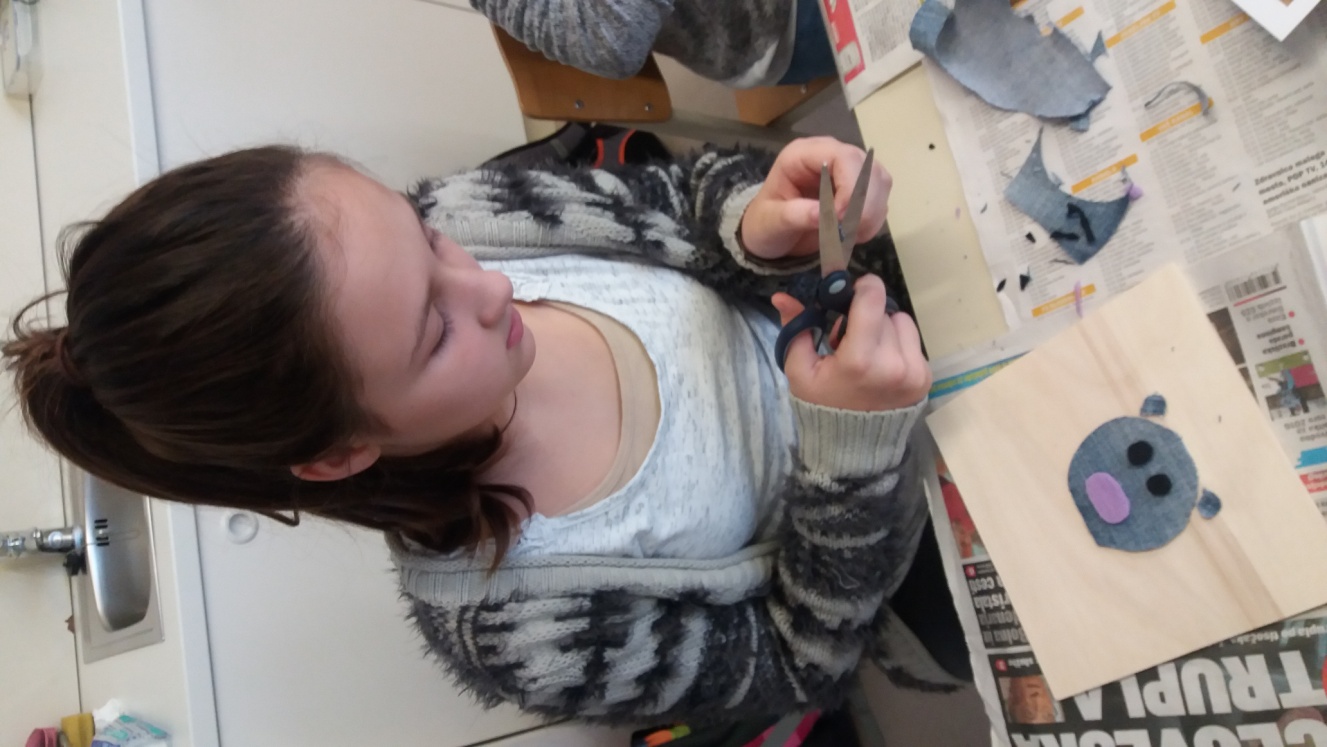 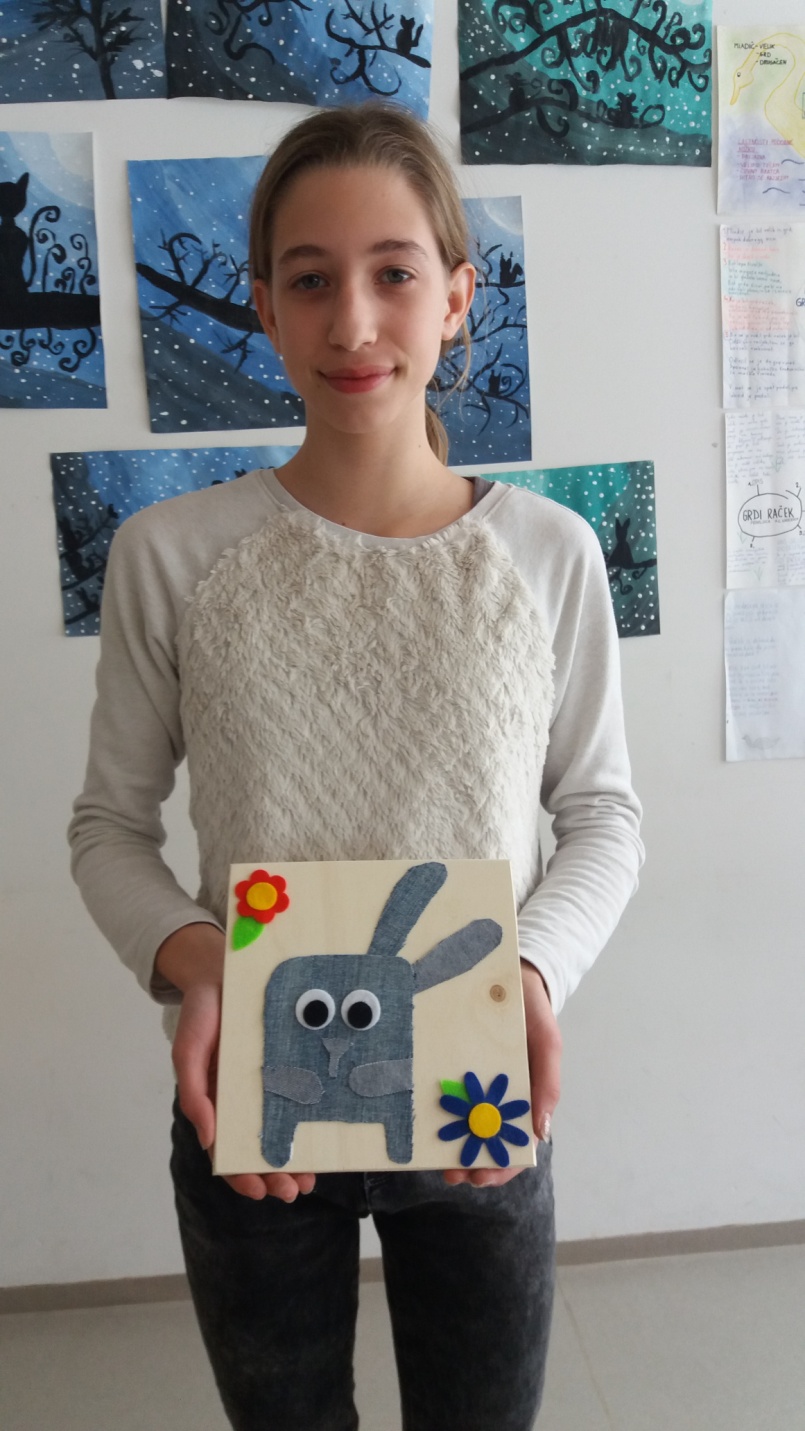 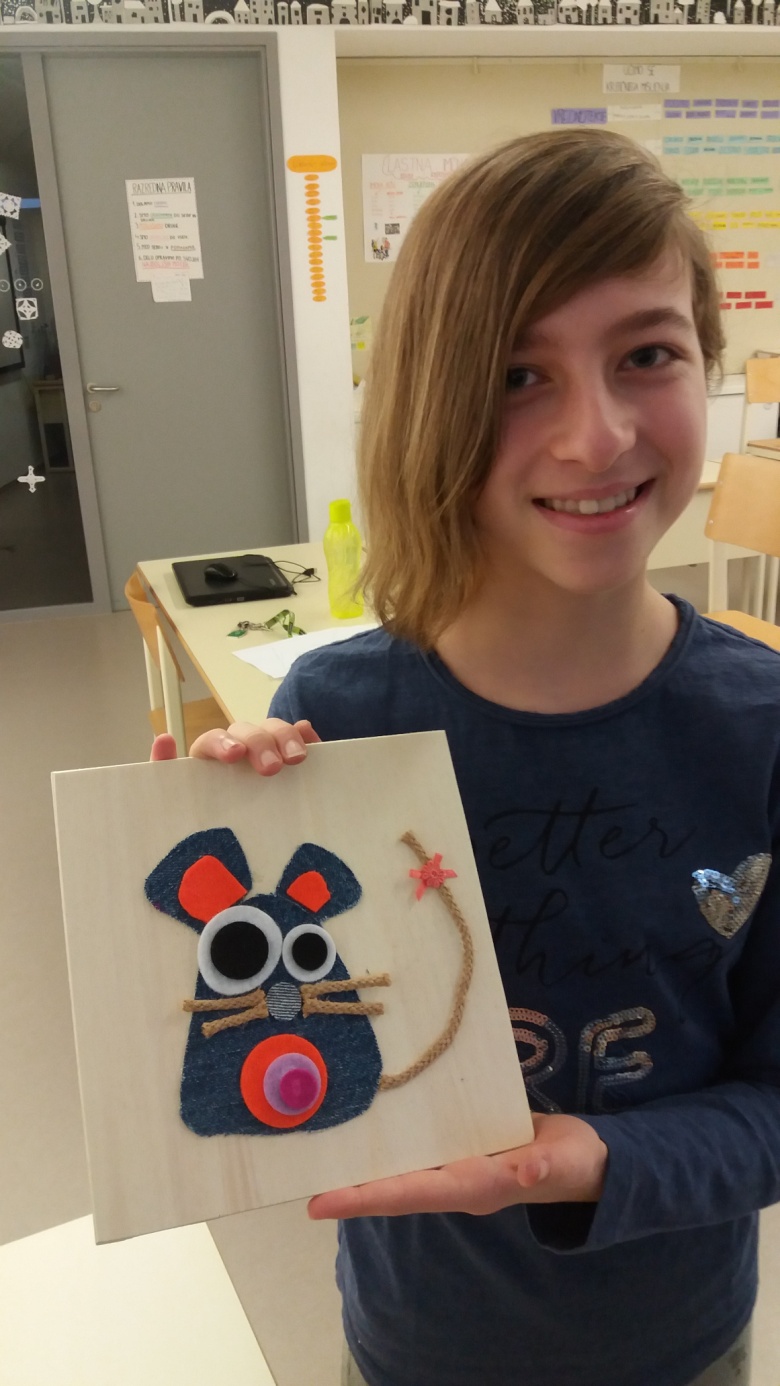 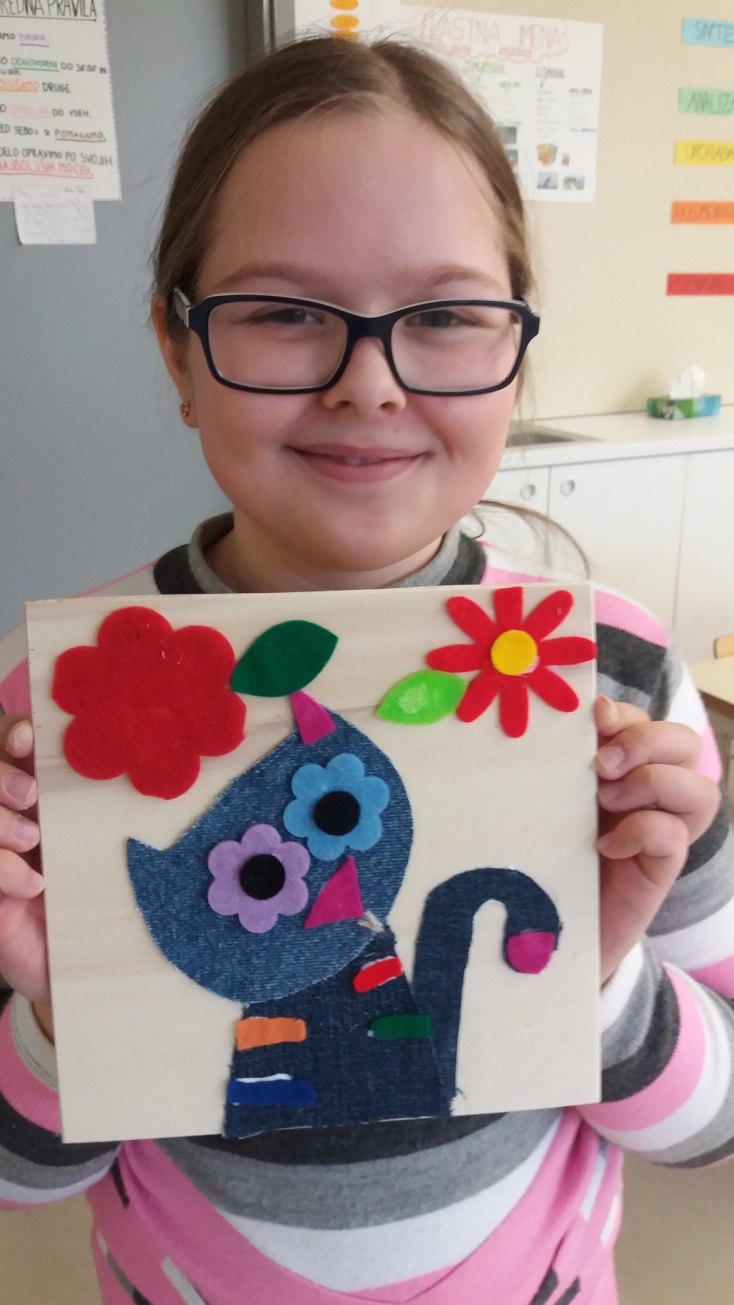 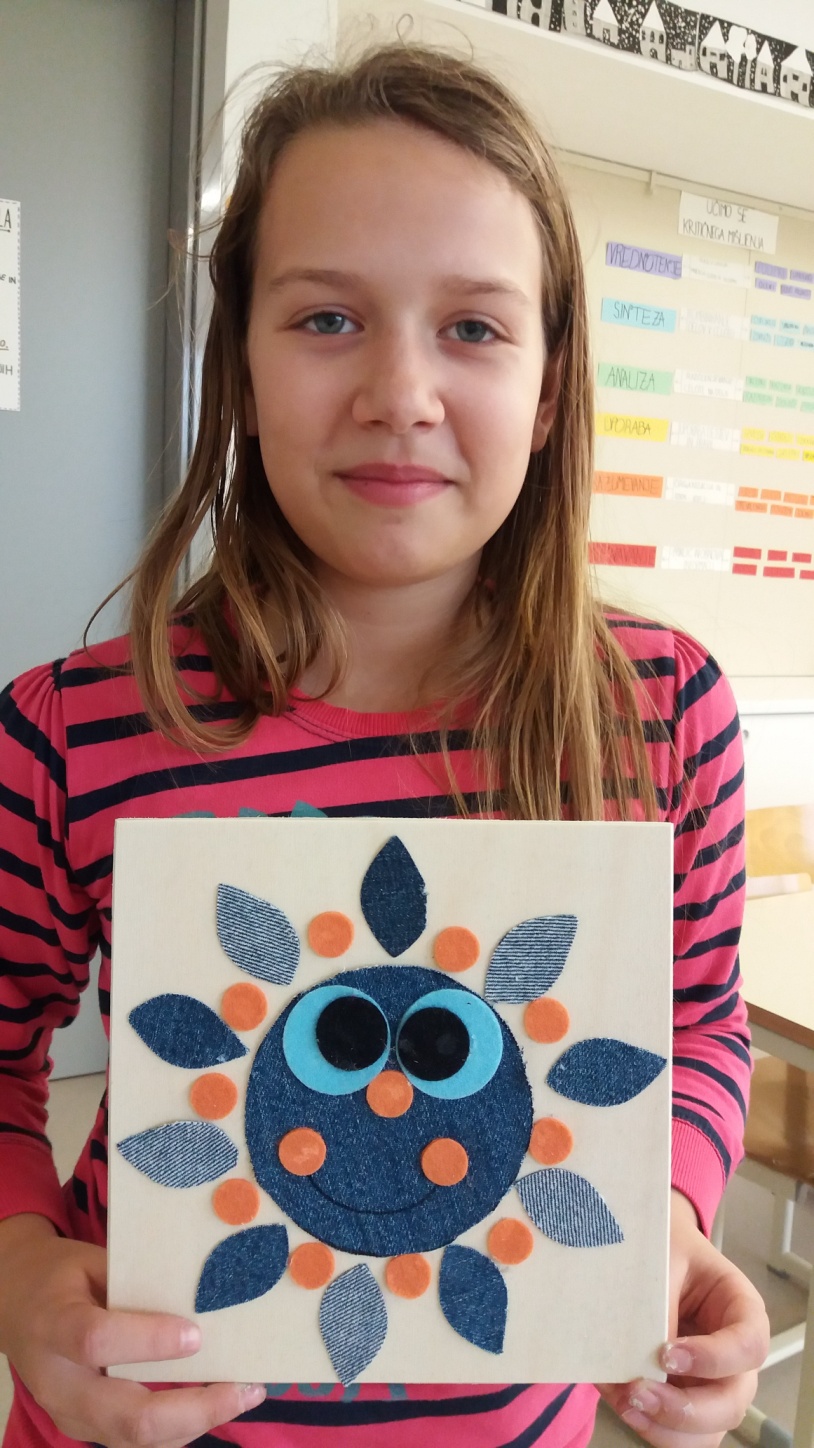 You can hang the pictures on your wall.
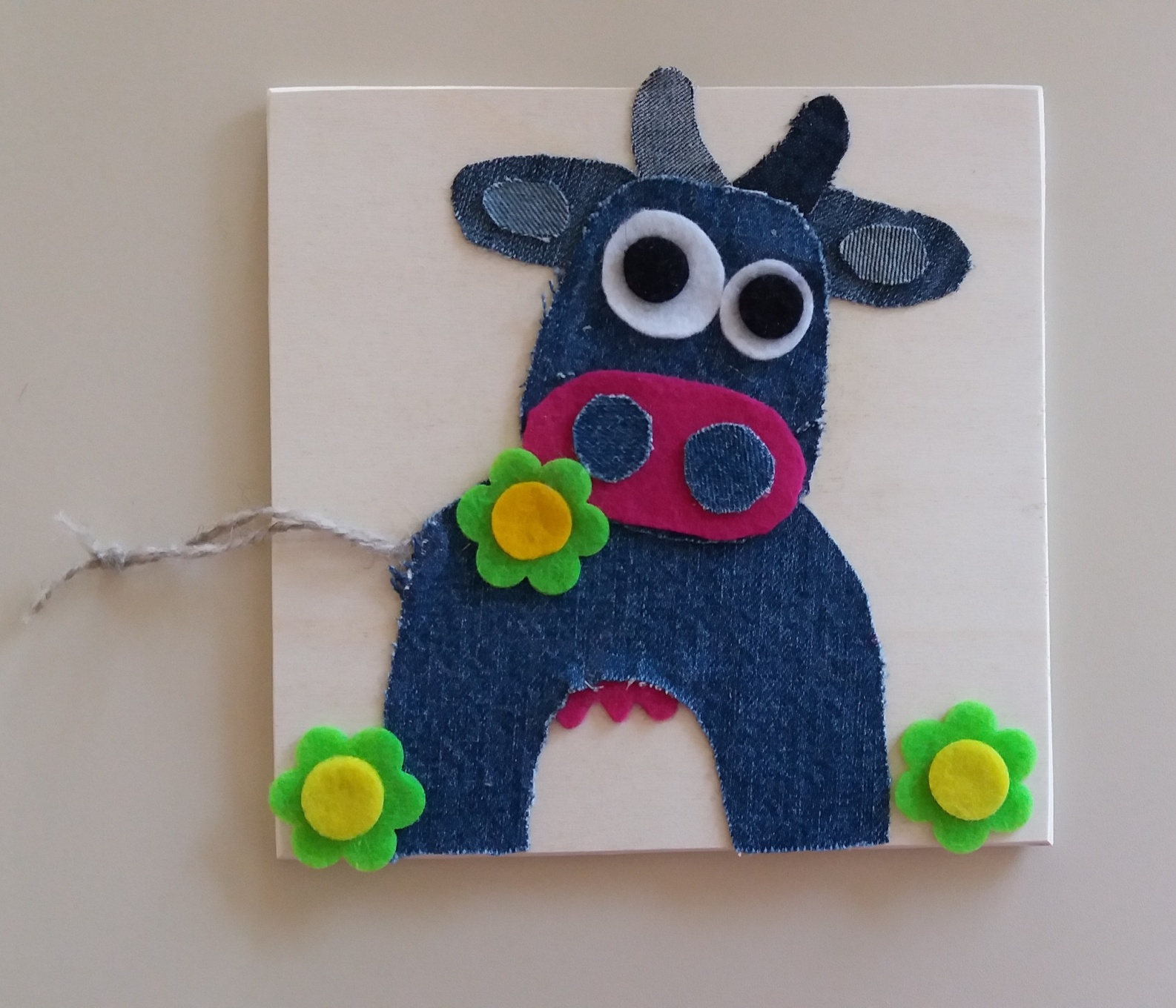 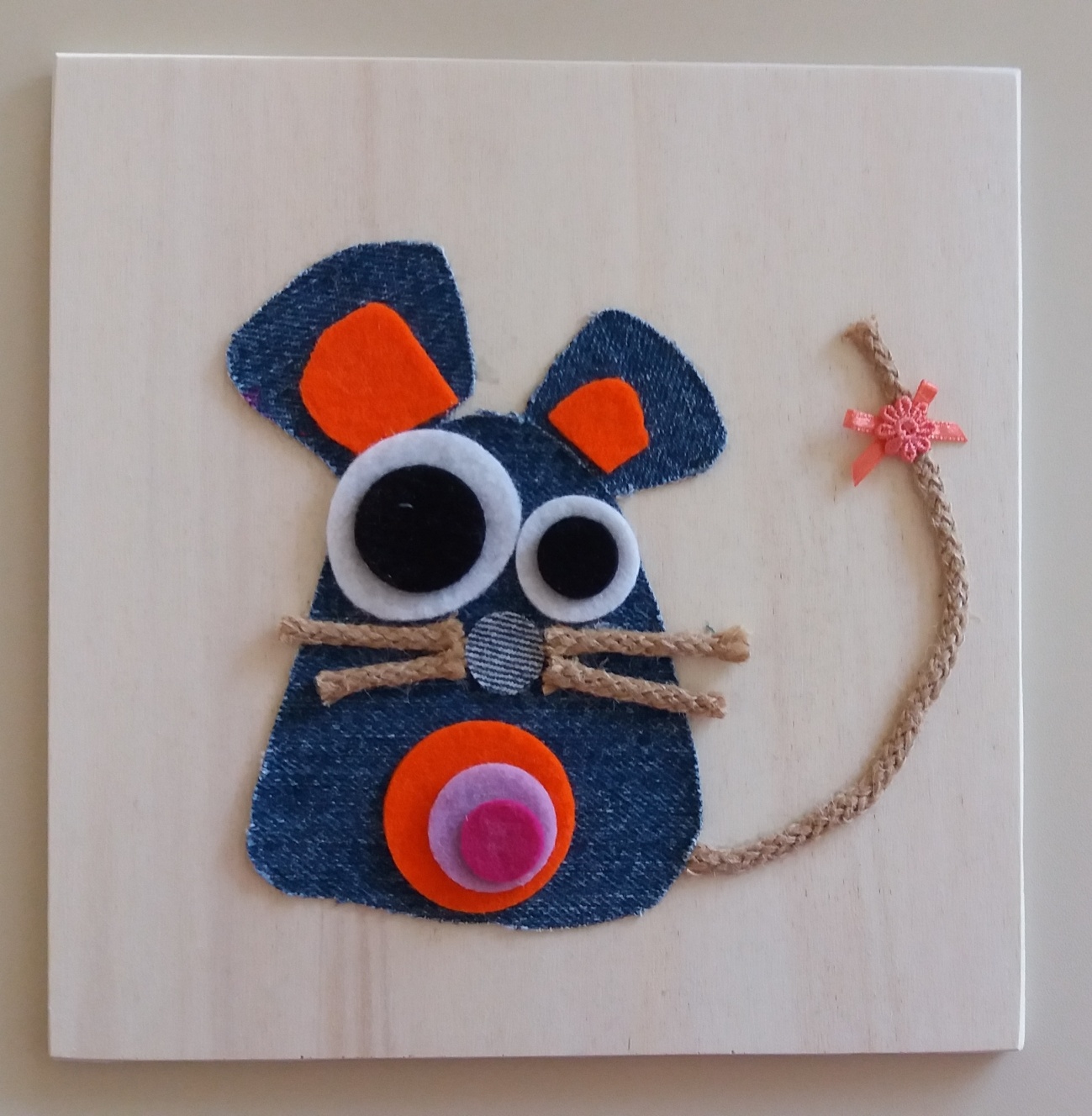 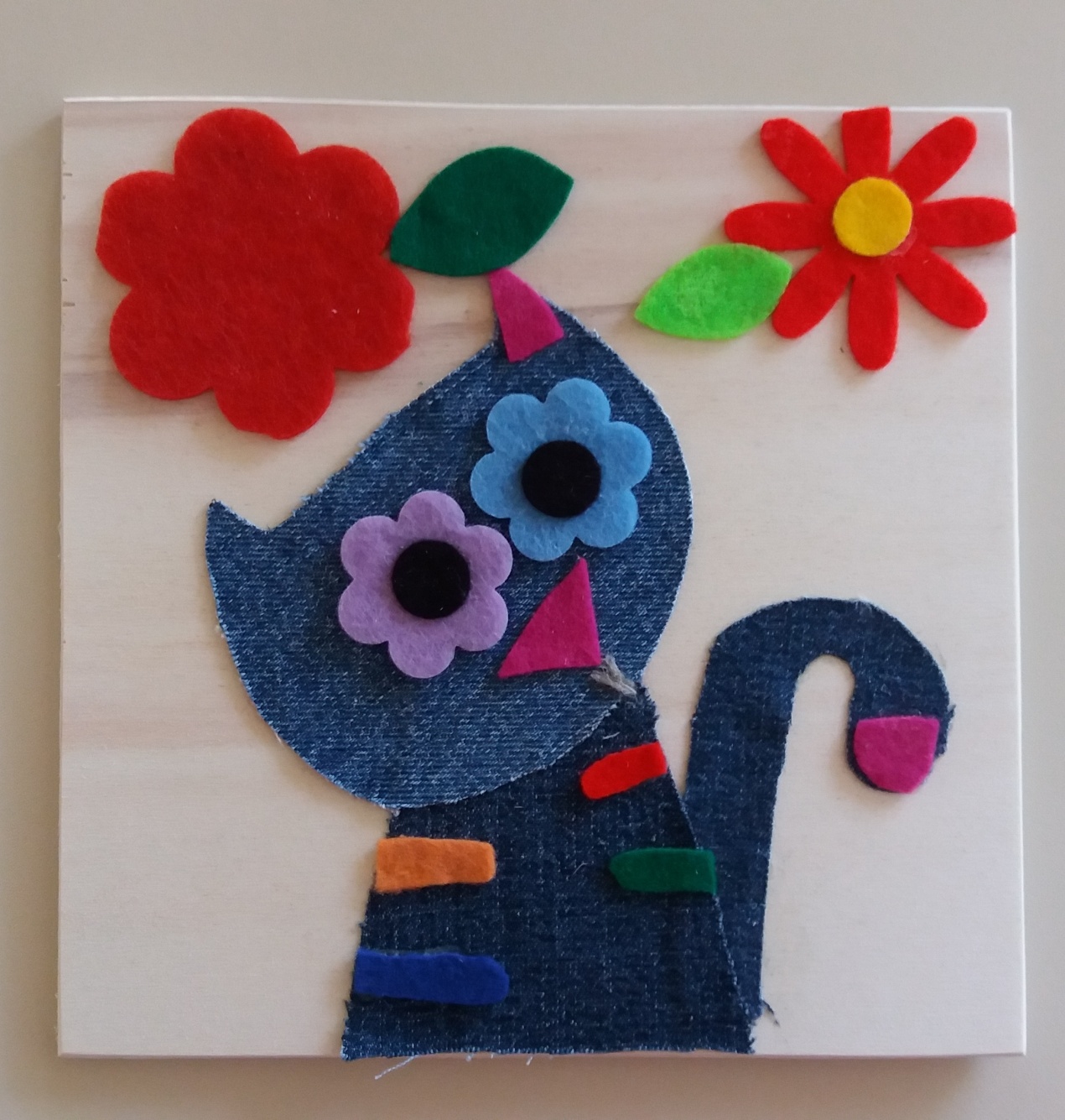 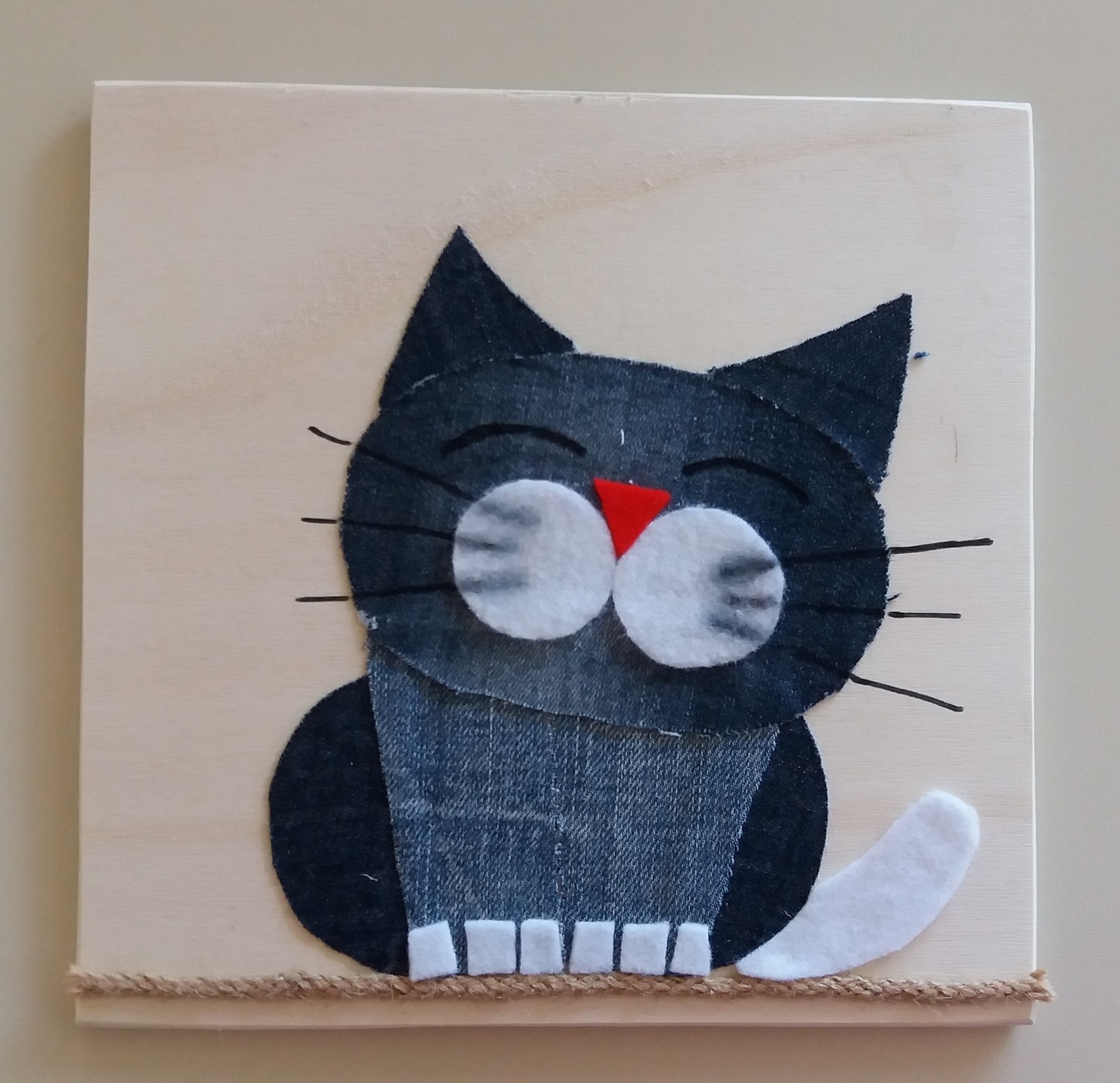 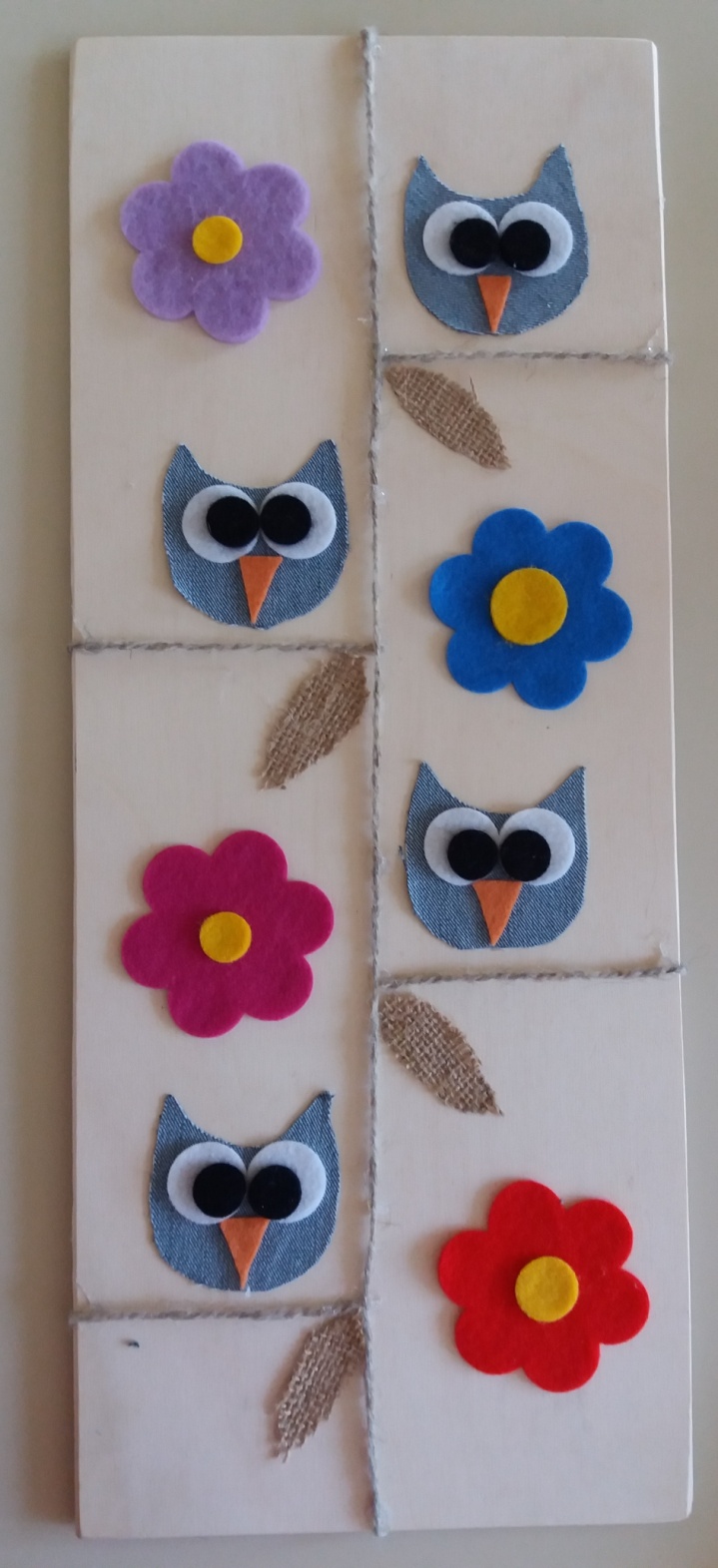 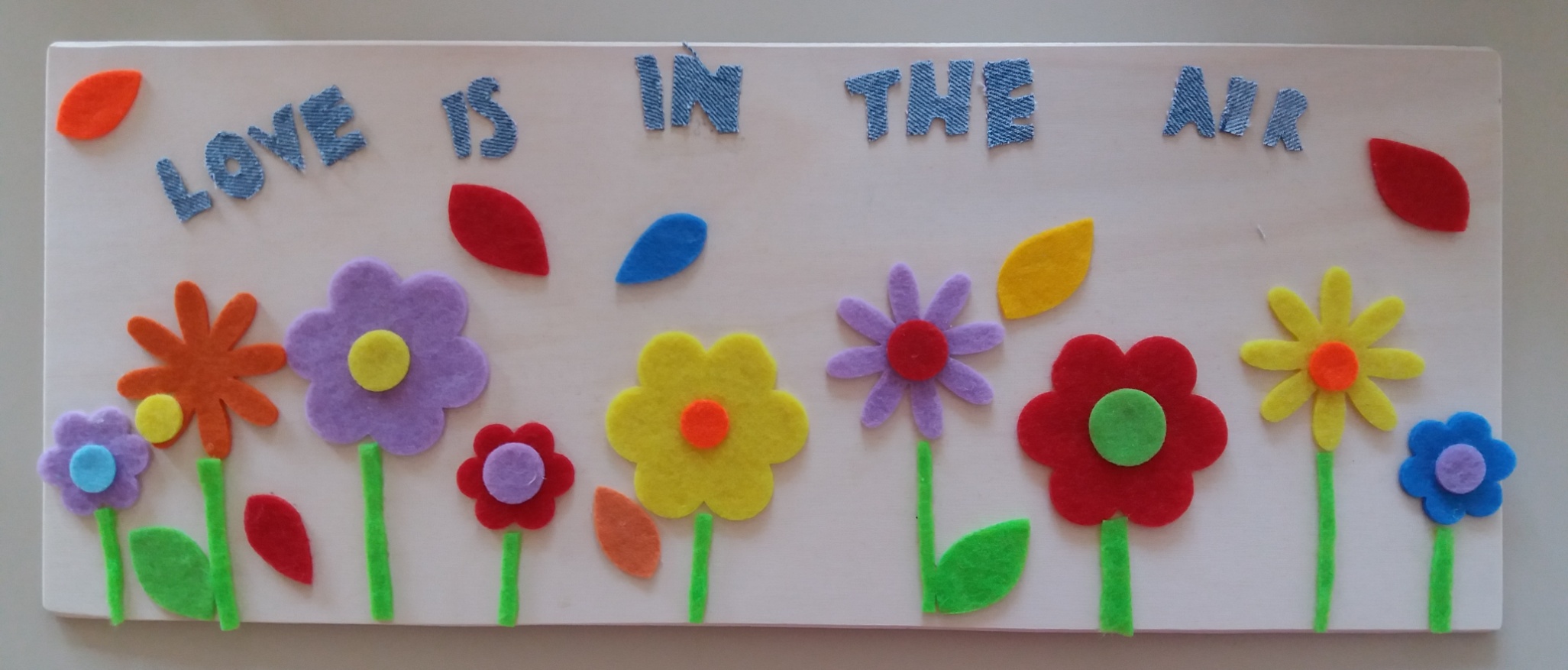 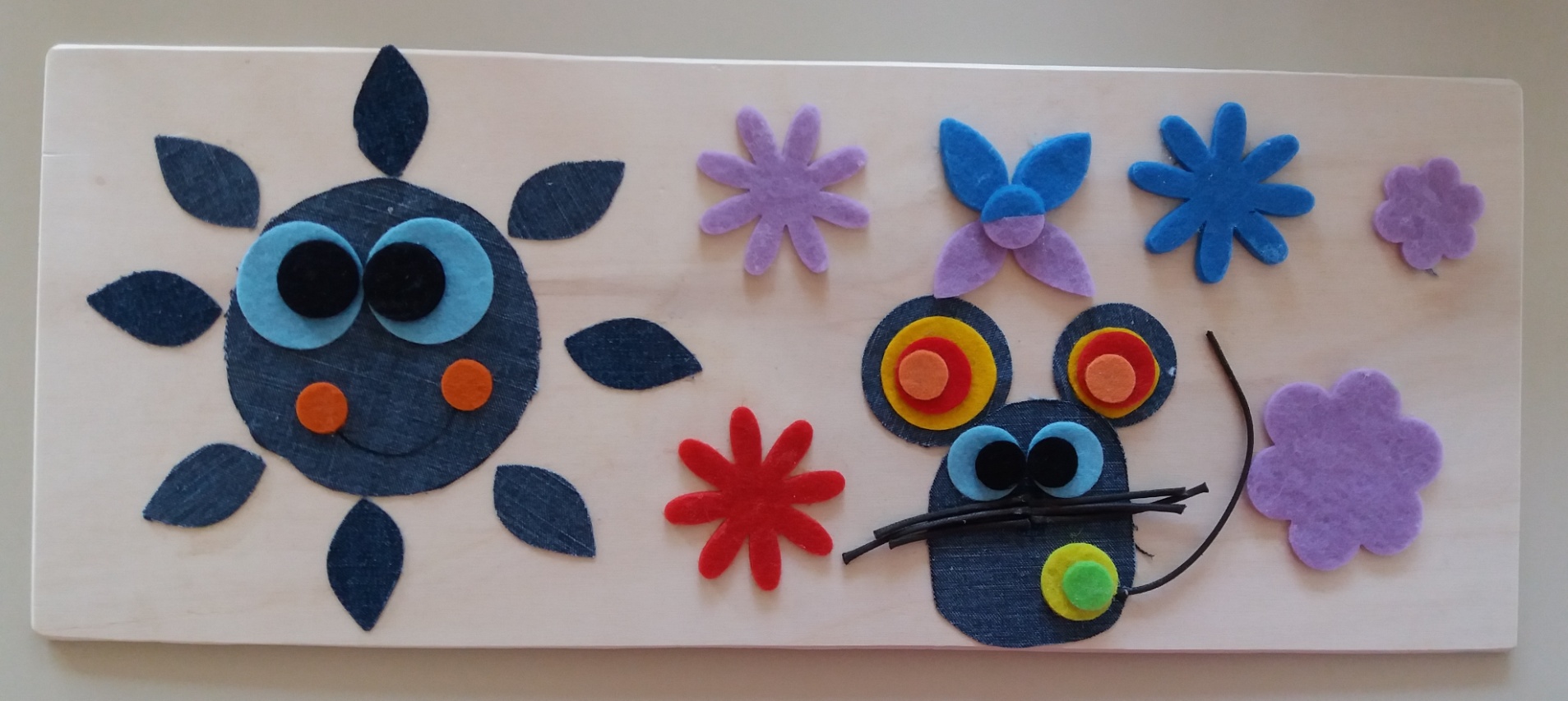 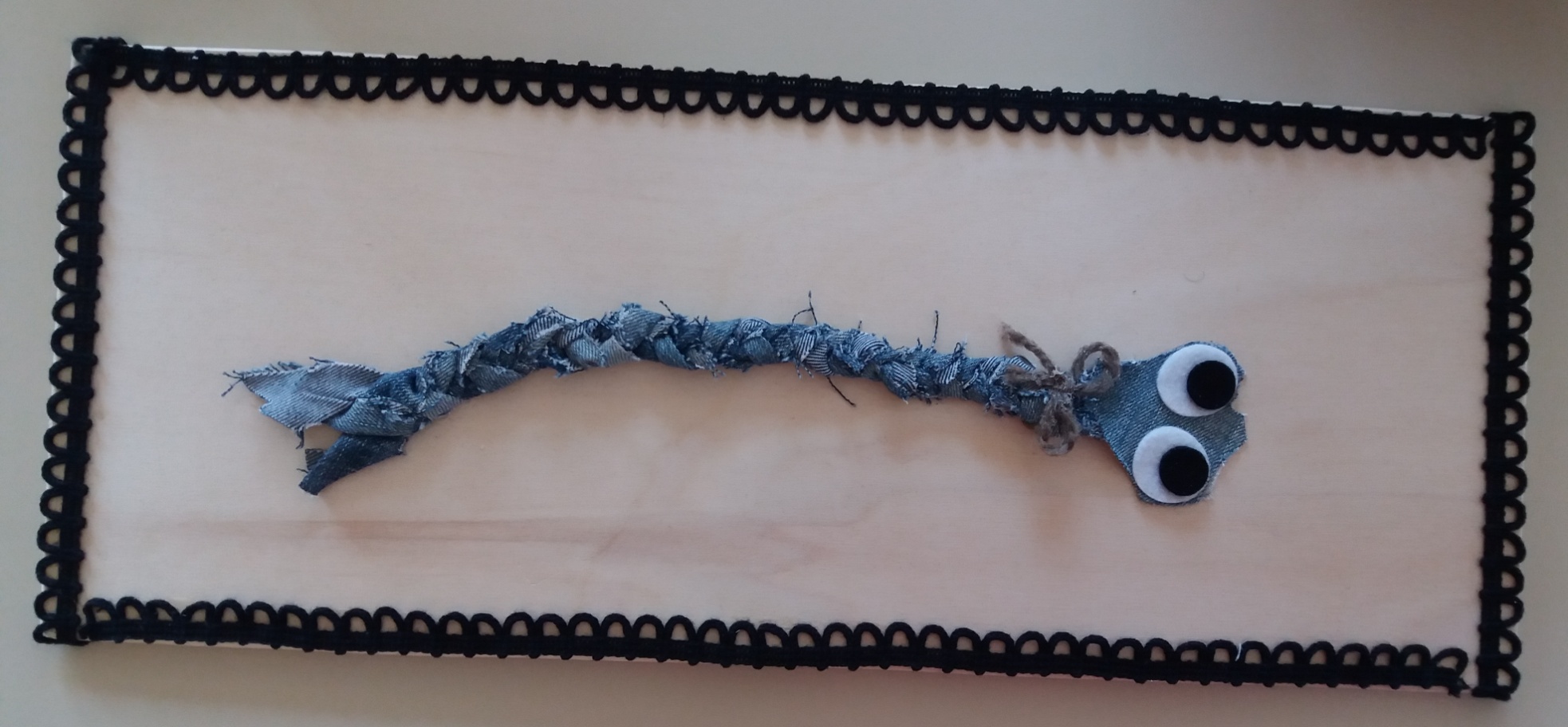